MATCHING COLLECTIVE NOUNS
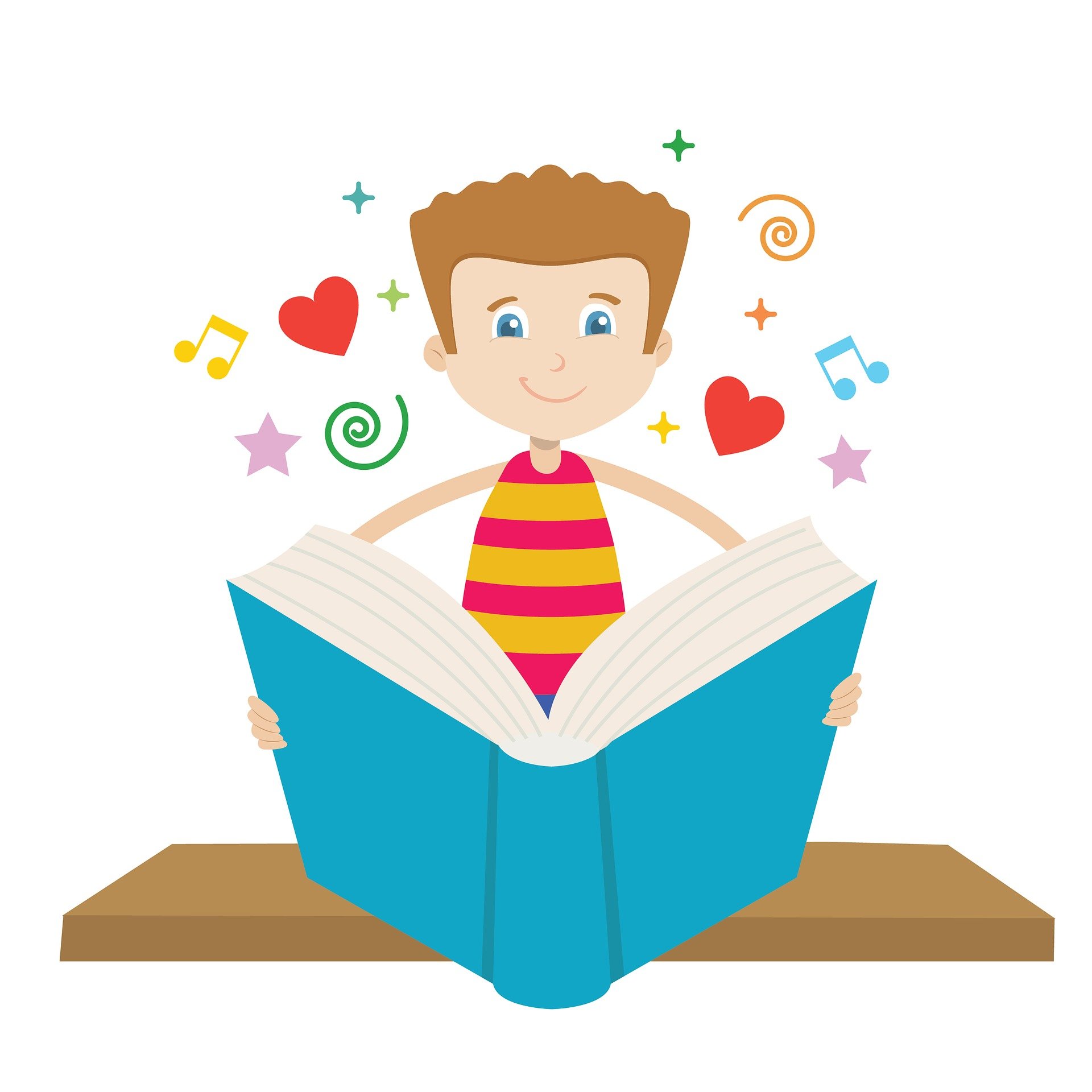 [Speaker Notes: Notes for Teacher - < Information for further reference or explanation >
Suggestions: <Ideas/ Images/ Animations / Others – To make better representation of the content >
Source of Multimedia used in this slide -  https://pixabay.com/illustrations/read-book-boy-study-sit-childhood-2799818/]
EXERCISE
Click on Each Word for Answer
Match the collective noun with the phrase
of bananas
of bananas
deck
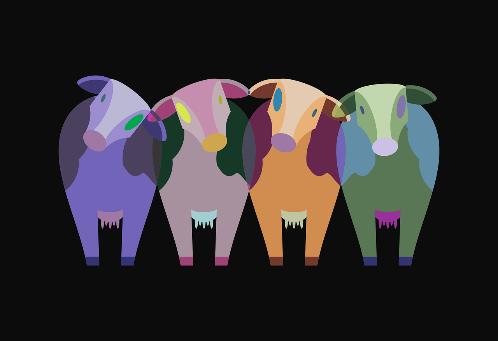 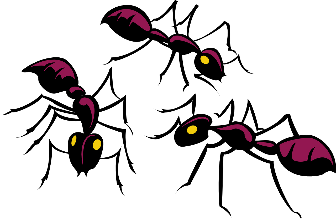 army
of cattle
of cattle
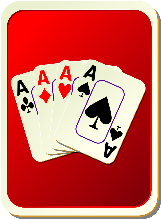 litter
of cards
of cards
herd
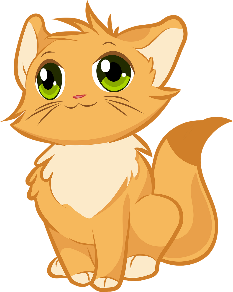 of kittens
of kittens
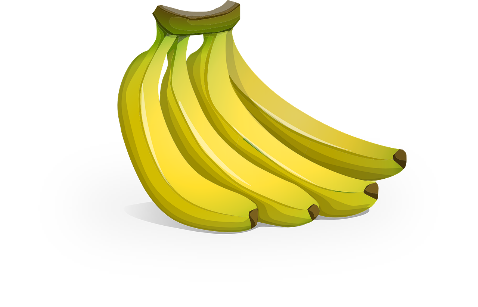 of ants
bunch
of ants
[Speaker Notes: Notes for Teacher – The initial display of all the elements on the slide is automatic. For the matching answers to appear, click on each word on the left. 
Suggestions: N/A

Source of Multimedia used in this slide -  
https://pixabay.com/vectors/bananas-fruit-food-yellow-fruit-575773/
https://pixabay.com/vectors/kitten-cute-cat-animals-furry-4794761/
https://pixabay.com/vectors/ants-three-insects-group-bug-team-45805/
https://pixabay.com/vectors/cows-animals-nature-farm-1789577/
https://pixabay.com/vectors/back-hand-card-face-game-playing-48947/]
EXERCISE (Contd.)
Click on Each Word for Answer
Match the collective noun with the phrase
of people
of people
pack
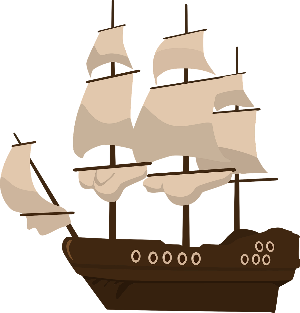 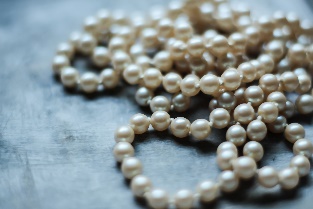 string
of ships
of ships
bouquet
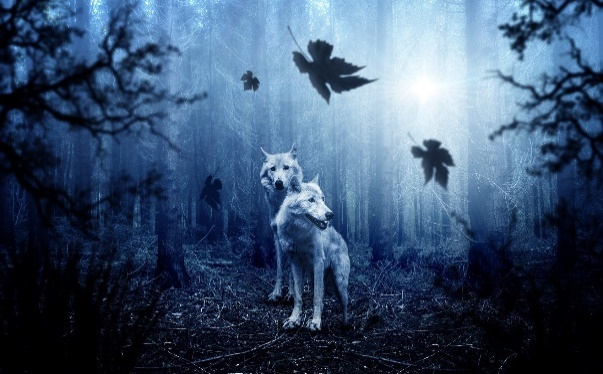 of wolves
of wolves
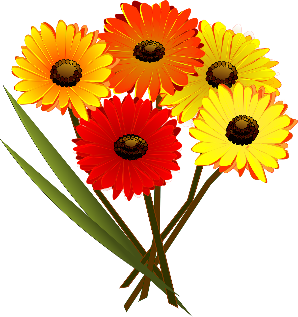 fleet
of flowers
of flowers
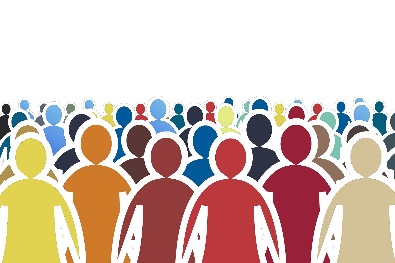 crowd
of pearls
of pearls
[Speaker Notes: Notes for Teacher - The initial display of all the elements on the slide is automatic. For the matching answers to appear, click on each word on the left.  

Suggestions: N/A

Source of Multimedia used in this slide -  https://pixabay.com/vectors/bouquet-bouquet-of-flowers-flowers-161758/https://pixabay.com/photos/pearl-chaplet-beads-white-2407275/
https://pixabay.com/vectors/pirate-ship-ship-pirates-sail-2028574/
https://pixabay.com/illustrations/crowd-people-silhouettes-2045499/
https://pixabay.com/photos/wolves-wolf-pack-forest-woods-2864647/]
MM INDEX
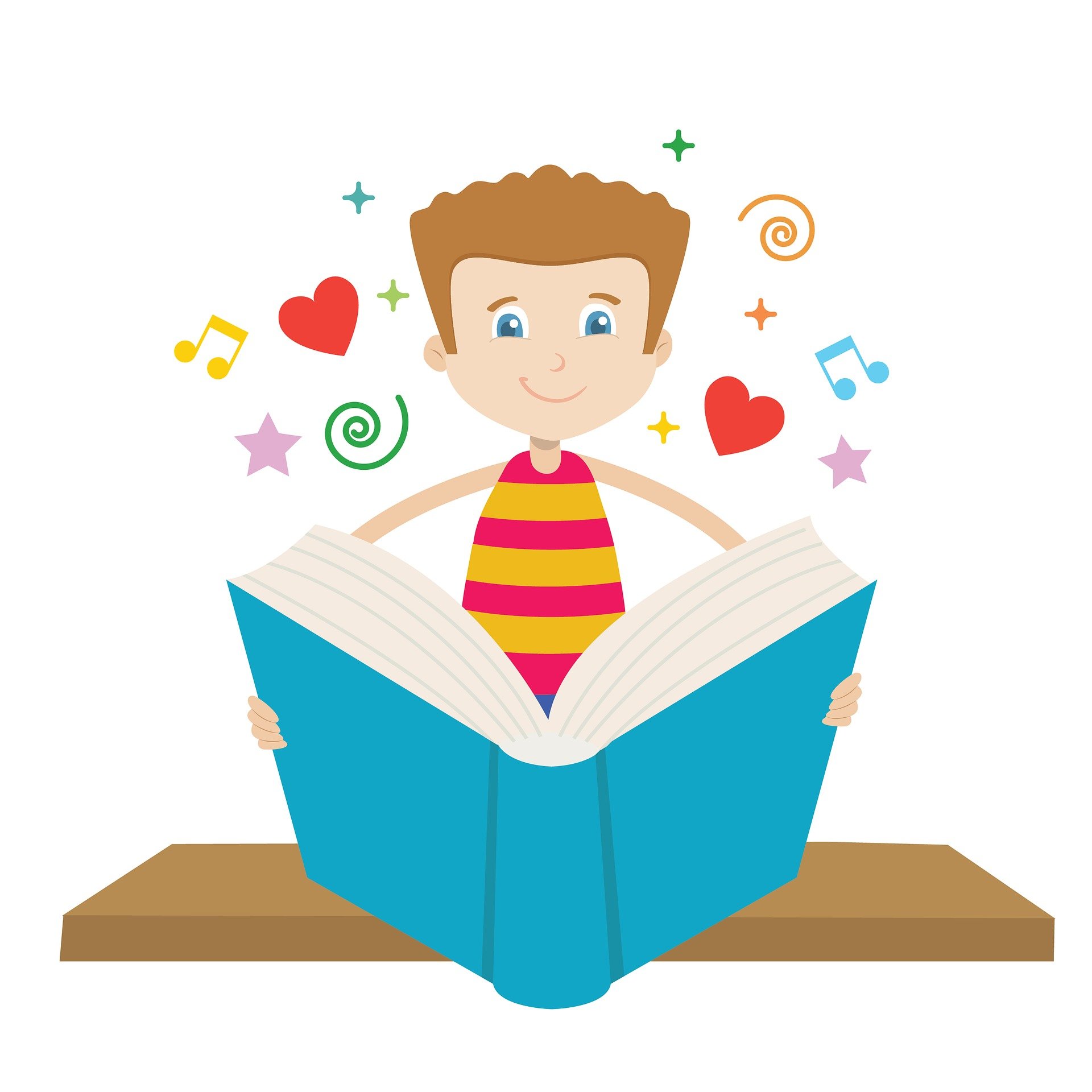 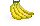 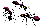 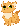 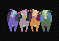 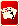 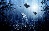 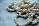 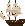 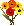 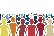 [Speaker Notes: Notes for Teacher - < Information for further reference or explanation >
Suggestions: <Ideas/ Images/ Animations / Others – To make better representation of the content >
Source of Multimedia used in this slide -  <Please provide source URL where we find the image and the license agreement>]